Опавшие листья
Польза или вред?
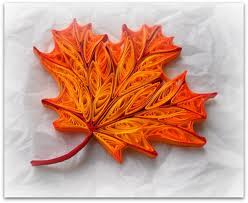 Из-за чего листья падают?
Потому что дерево перестаёт питать листья питательными веществами. В листьях образовывается хлорофилл  который летом делает листья зелёными.
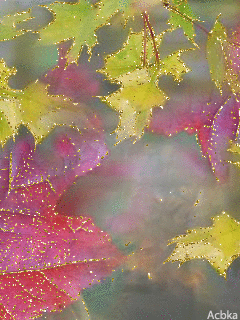 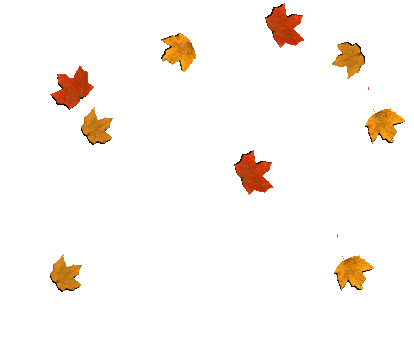 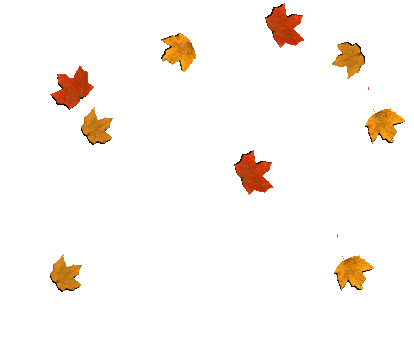 Вред от опавших листьев
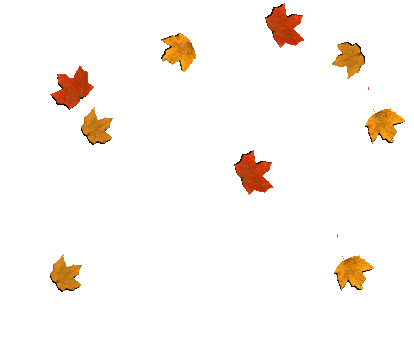 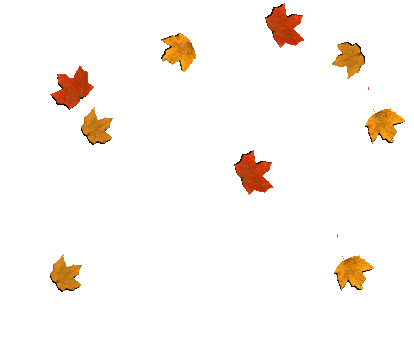 Вред-это загрязнение города , и нанесение вреда для человека , потому что если человек сжигает опавшие листья, то выделяется  углекислый газ который вреден для здоровья человека.
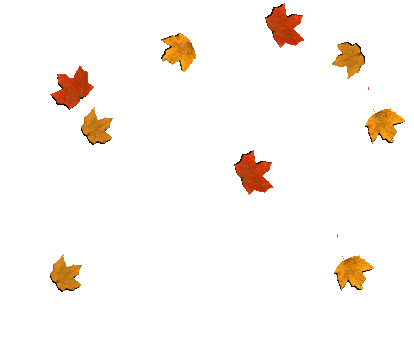 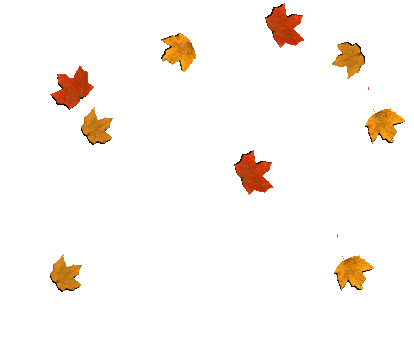 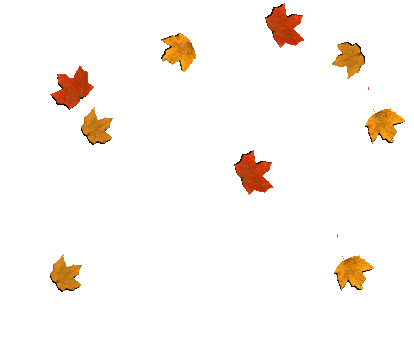 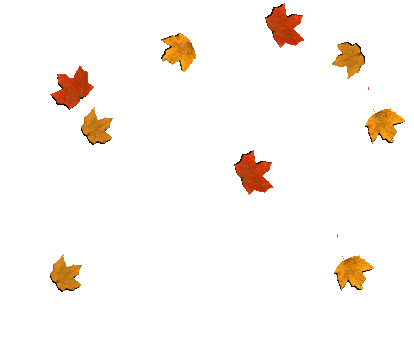 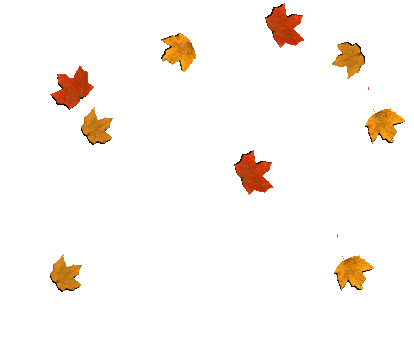 Польза от опавших листьев
Опавшие листья сгнивают и служат «кормом» для деревьев и других растений, в этом случае  они приносят пользу.
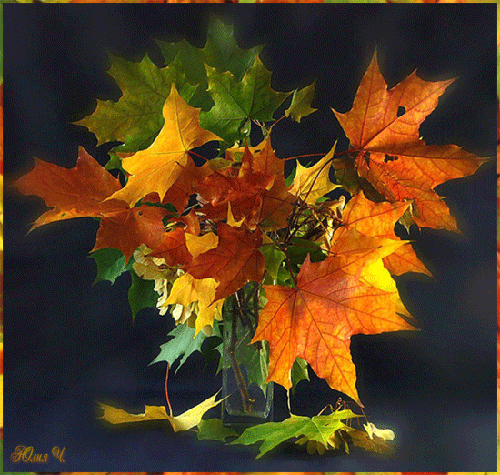